Power Apps Visual – Power BI
Knut Stie von Krogh
10/11-2022
Table of content
We are Avanade
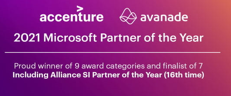 Created in 2000 by Microsoft and Accenture, Avanade is the leading provider of innovative digital and cloud services, business solutions, and design-led experiences delivered through the power of people and the Microsoft ecosystem. Avanade is the delivery engine for Microsoft related services within Accenture.
The Leading Microsoft Experts
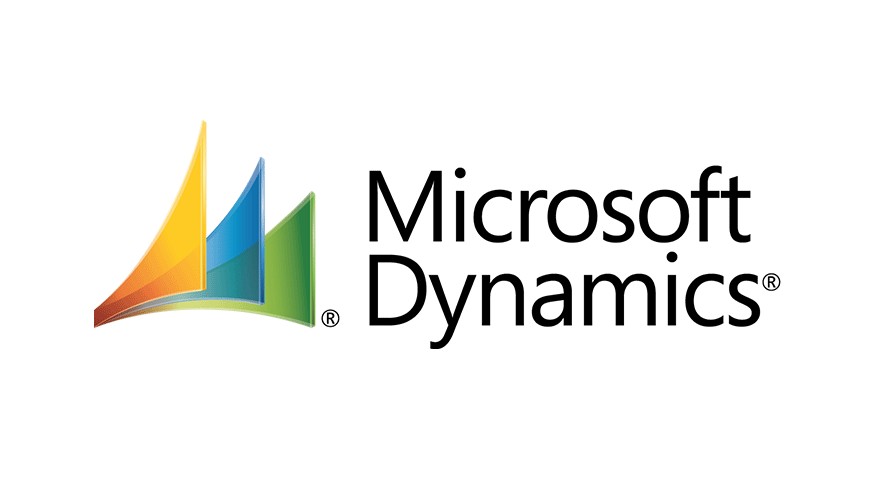 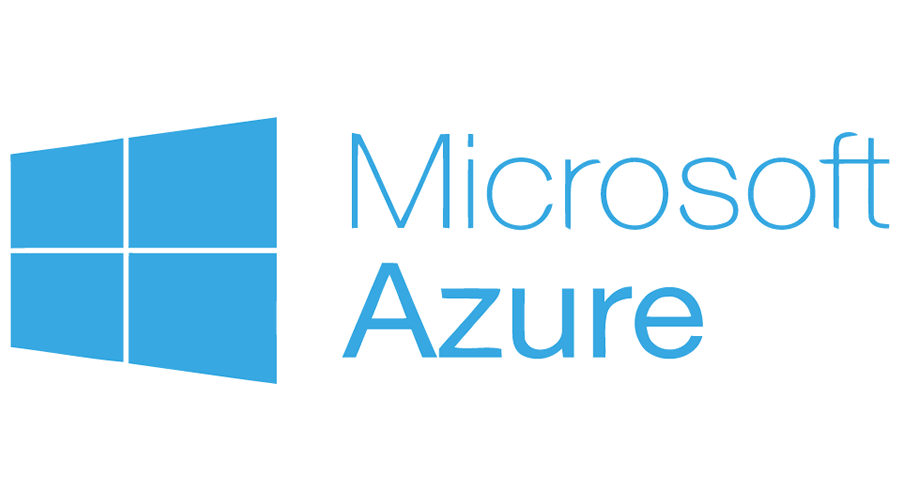 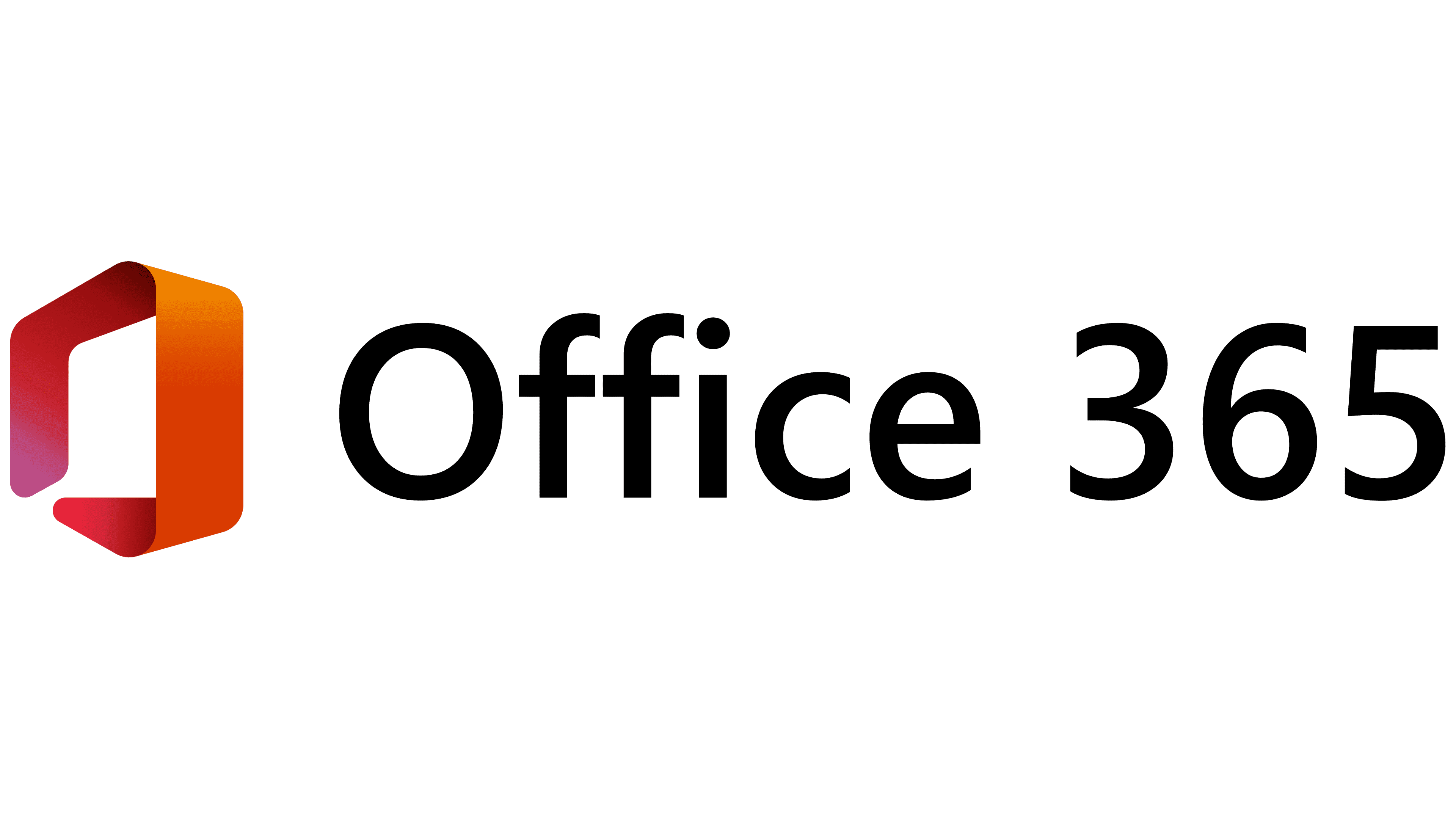 55,000+
Professionals
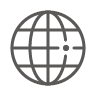 80locations across24 countries
16 times
Microsoft Global Alliance SI Partner of the Year
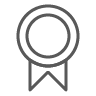 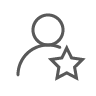 The Power of Three
46% of our clients are Global 500 companies
18 Microsoft 
Gold Competencies
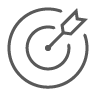 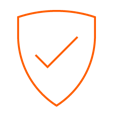 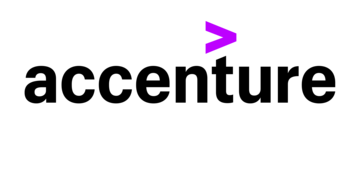 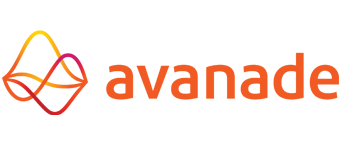 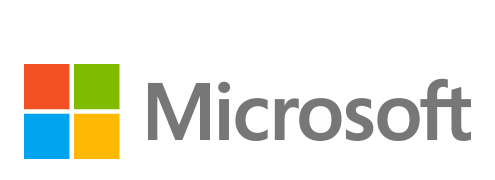 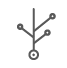 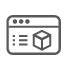 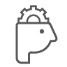 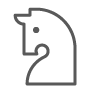 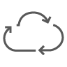 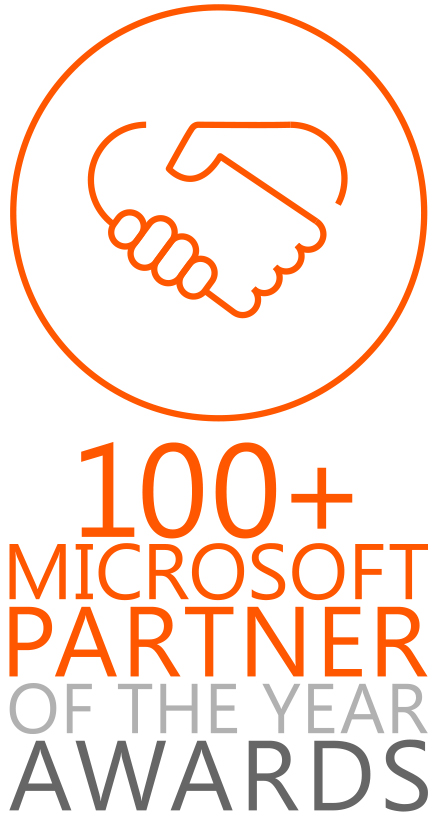 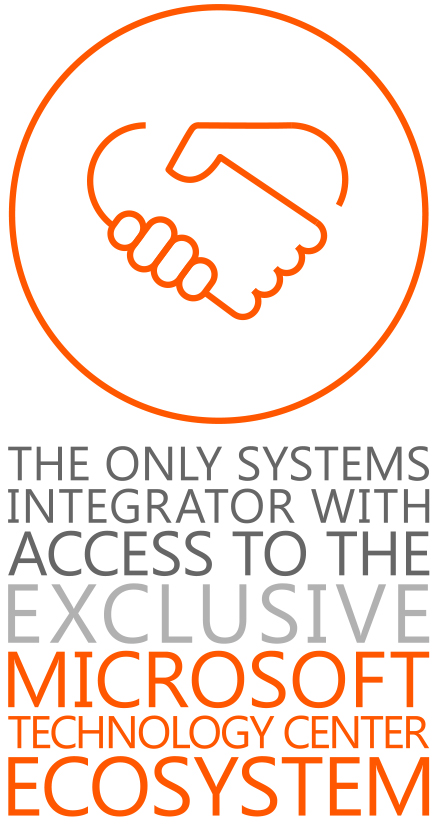 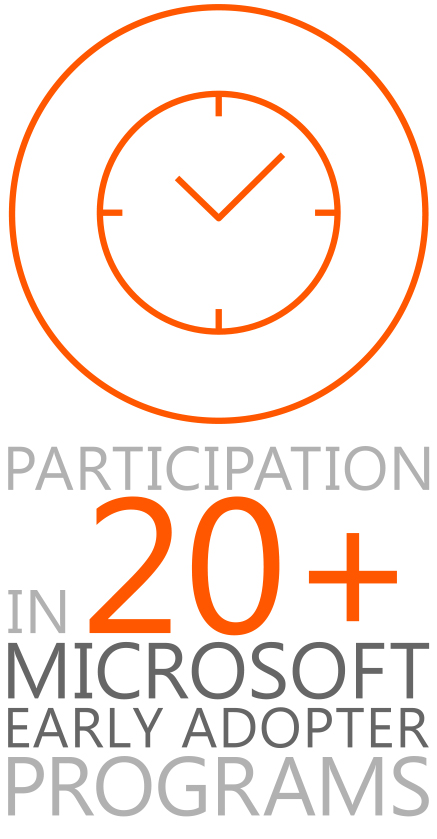 End-to-End Services
Emerging Technology
Innovation Studios
Advisory 
Services
Solution Delivery
Managed Services
Example architecture
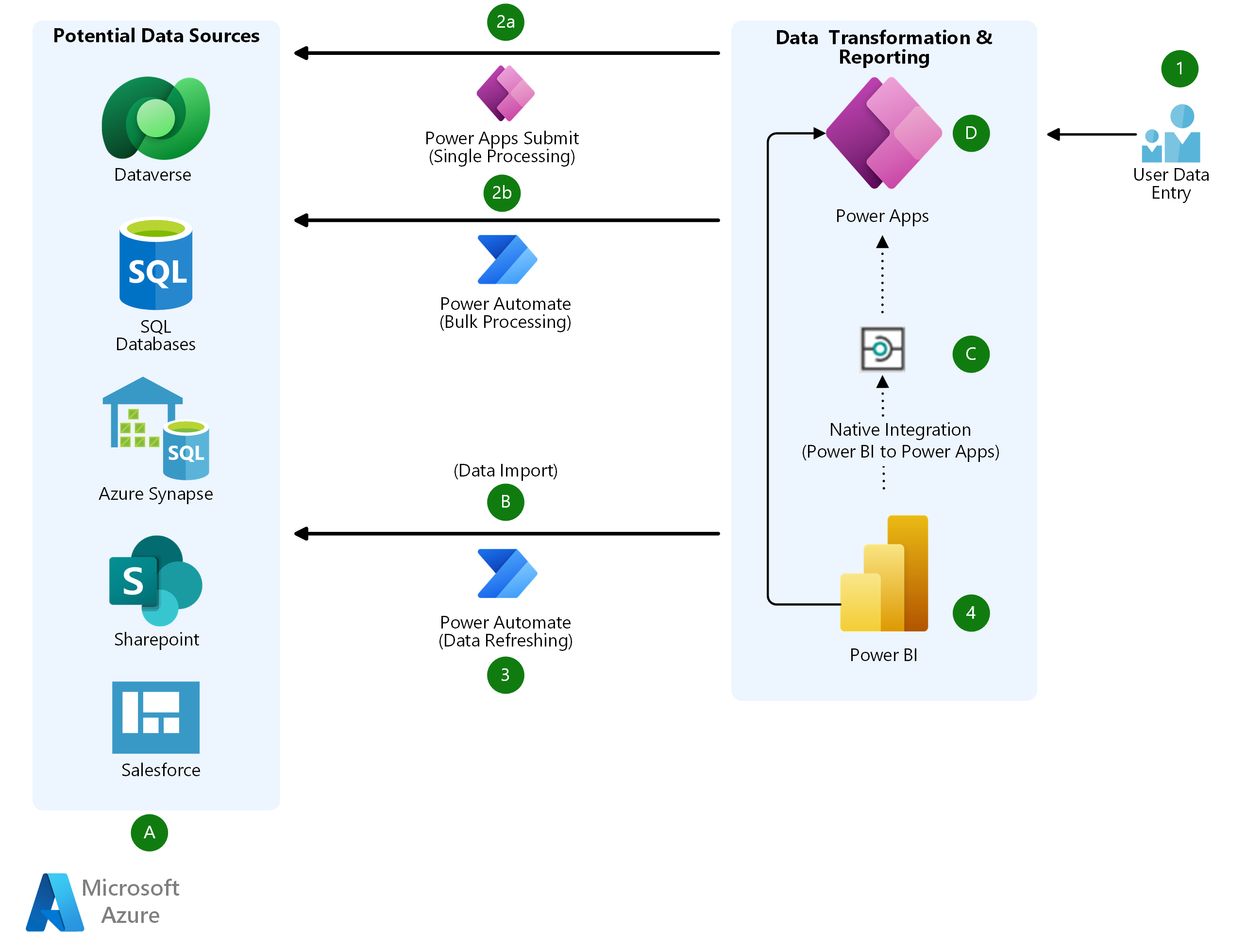 PowerApps Visual use cases
Perform CRUD operations on the data source

Replace old excel forms etc. with something more robust

Perform simulations on the dataset
PowerApps Visual some limitations
The maximum number of records that can be passed from Power BI to Power Apps visual using "PowerBIIntegration" object is limited to 1000.
Power Apps visual doesn't support multi-level embedding of Power Apps in Sovereign clouds. For example, embedding a Power BI report with Power Apps visual to a SharePoint page, or further embedding that SharePoint page to a Teams channel isn't supported on sovereign clouds.

The Power Apps visual can't trigger a refresh of Power BI reports and Power BI data sources from within Power BI Desktop. If you write back data from the app to the same data source as the report, your changes won't be reflected immediately in Power BI Desktop. Changes are reflected on the next scheduled refresh.

The Power Apps visual can't filter the data or send any data back to the report.

Power BI Report Server doesn't support the Power Apps visual.

-    The Power BI mobile app doesn't support microphone control in Power Apps visuals.